11.5  The Chain Rule
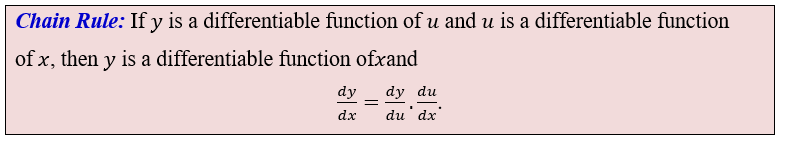 First simplify
Example   Differentiating a Product of Powers
If
find
Solution: We first apply the product rule:
Now we use the power rule: